1 Growth curves of X. fastidiosa 9a5c in different defined media. A: Protein content determination; B: ...
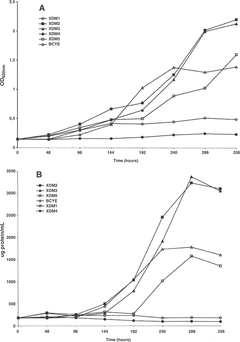 FEMS Microbiol Lett, Volume 219, Issue 1, February 2003, Pages 39–45, https://doi.org/10.1016/S0378-1097(02)01189-8
The content of this slide may be subject to copyright: please see the slide notes for details.
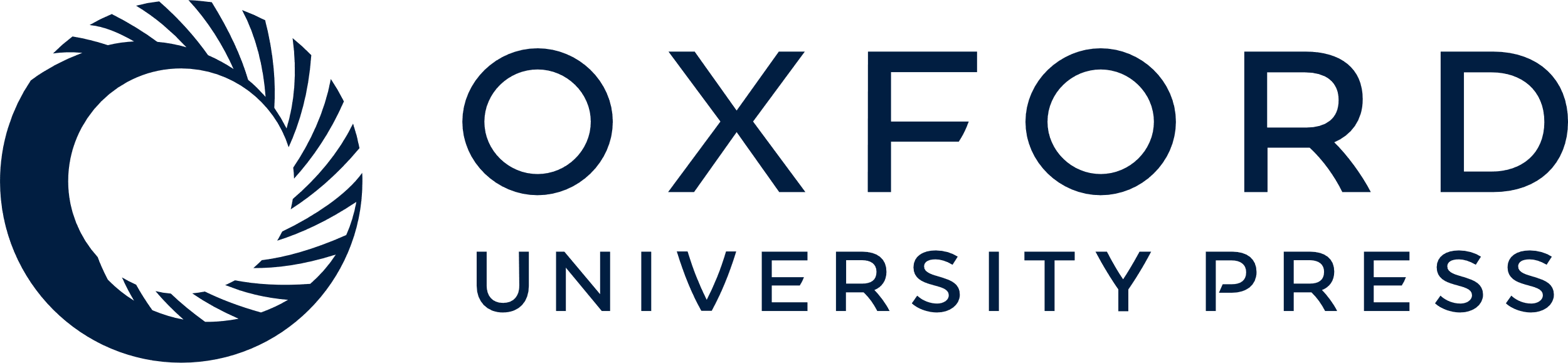 [Speaker Notes: 1 Growth curves of X. fastidiosa 9a5c in different defined media. A: Protein content determination; B: OD600 during 14 days of growth at 28°C at 140 rpm.


Unless provided in the caption above, the following copyright applies to the content of this slide: © 2003 Federation of European Microbiological Societies]
2 Growth of X. fastidiosa 9a5c on liquid media XDM1 (A), XDM2 (B), XDM3 (C), ...
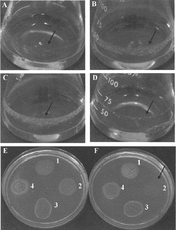 FEMS Microbiol Lett, Volume 219, Issue 1, February 2003, Pages 39–45, https://doi.org/10.1016/S0378-1097(02)01189-8
The content of this slide may be subject to copyright: please see the slide notes for details.
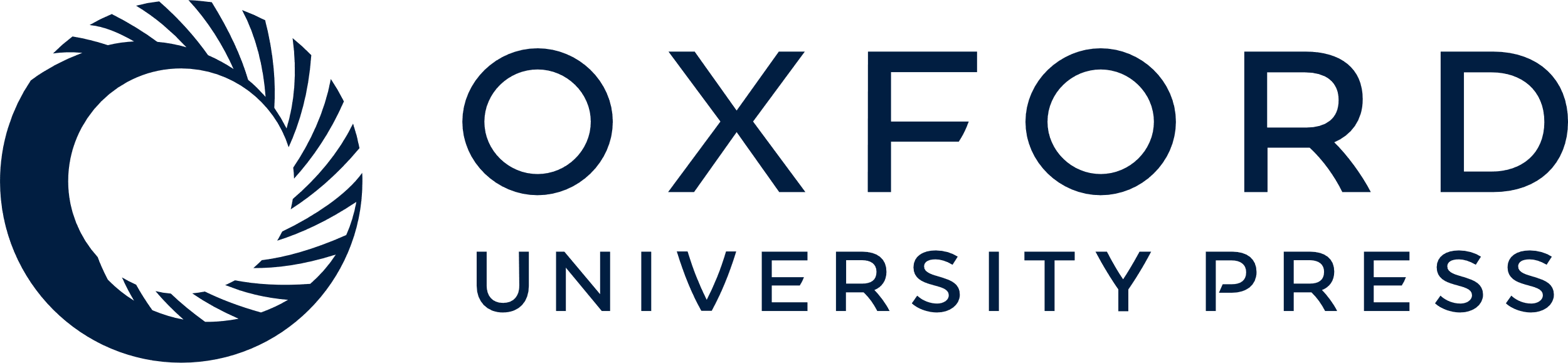 [Speaker Notes: 2 Growth of X. fastidiosa 9a5c on liquid media XDM1 (A), XDM2 (B), XDM3 (C), XDM4 (D). X. fastidiosa growth on solid versions of XDM2 (E) and XDM3 (F): 9a5c-CVC (1), JAB1-CLS (2), 6747-Plum (3) and Temecula-PD (4).


Unless provided in the caption above, the following copyright applies to the content of this slide: © 2003 Federation of European Microbiological Societies]
3 Proposed pathways for the biosynthesis of methionine and cysteine in X. fastidiosa. Enzyme steps: (A) 1. ...
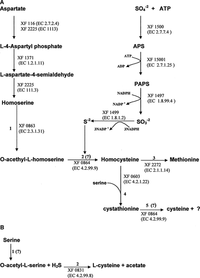 FEMS Microbiol Lett, Volume 219, Issue 1, February 2003, Pages 39–45, https://doi.org/10.1016/S0378-1097(02)01189-8
The content of this slide may be subject to copyright: please see the slide notes for details.
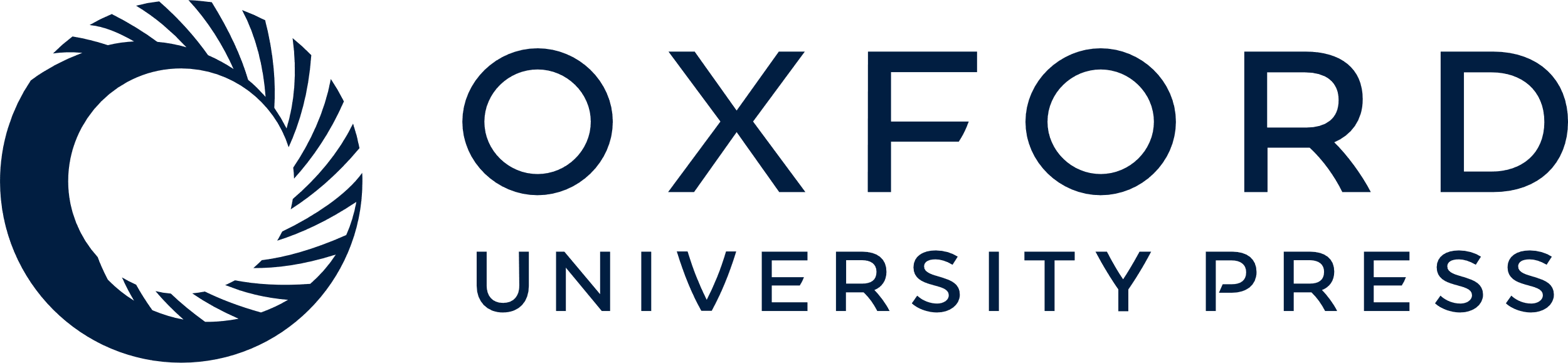 [Speaker Notes: 3 Proposed pathways for the biosynthesis of methionine and cysteine in X. fastidiosa. Enzyme steps: (A) 1. homoserine O-acetyltransferase; 2. cystathionine-γ-synthase 3. methionine synthase; 4. cystathionine-β-synthase; 5. cystathionine-γ-synthase; (B) 1. serine acetyltransferase; 2. O-acetylserine sulfhydrylase. The question marks indicate a step that is incompletely characterized (A) or a missing enzyme (B).


Unless provided in the caption above, the following copyright applies to the content of this slide: © 2003 Federation of European Microbiological Societies]